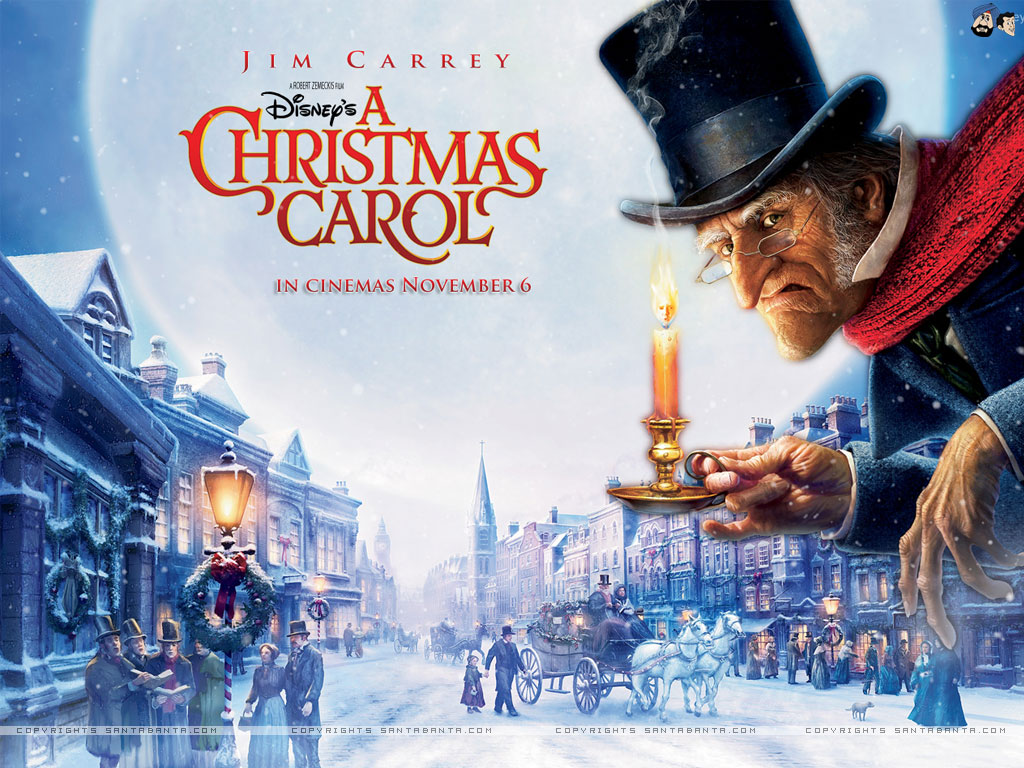 LO: inference skillsMonday 9th November 2020
Listen and read along  to Episode One: Marley’s Ghost
https://www.bbc.co.uk/teach/school-radio/english-ks2-a-christmas-carol-episode-1-marleys-ghost/zrb78xs
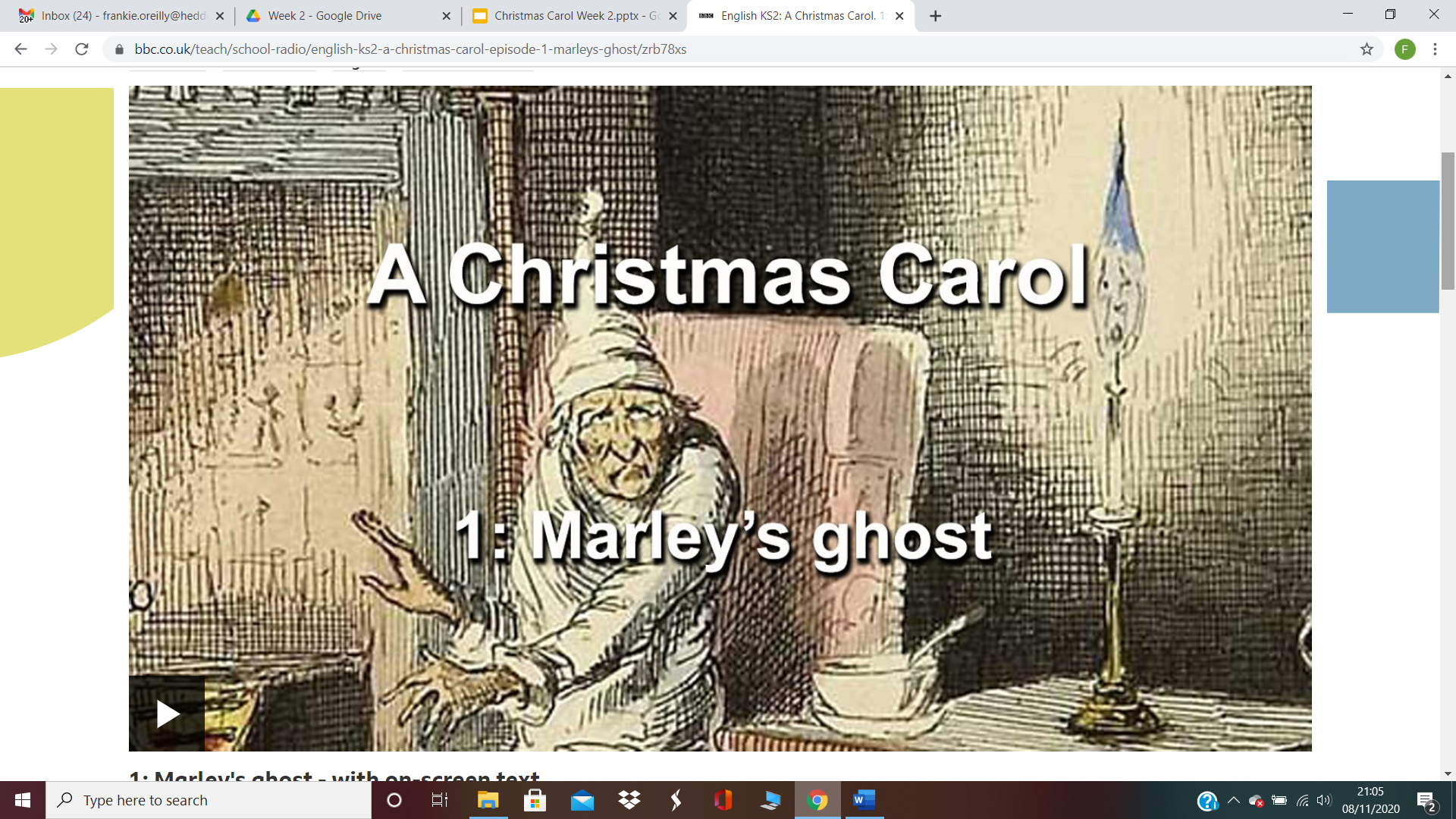 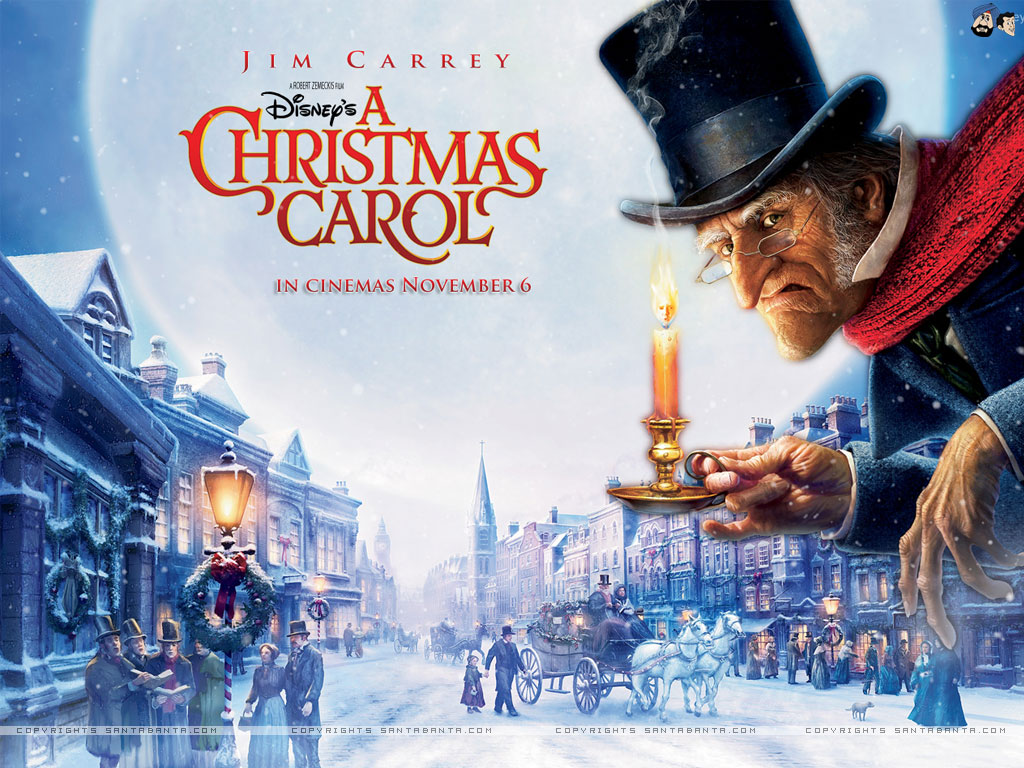 Episode One
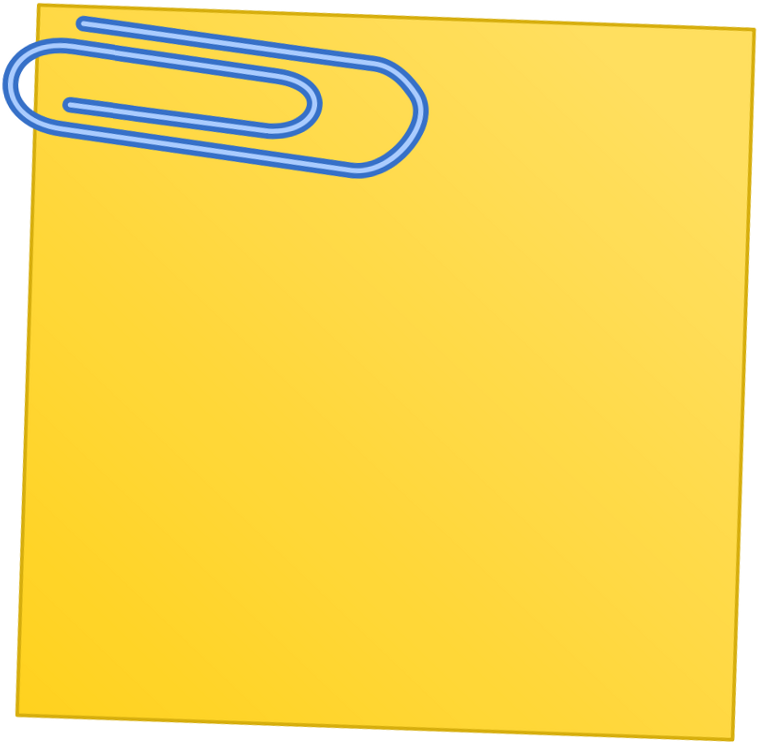 What is tension?
What is suspense?
How does Dickens build tension throughout Stave One?
Synonyms and shades of meaning
Reader’s Toolbox
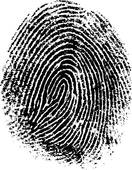 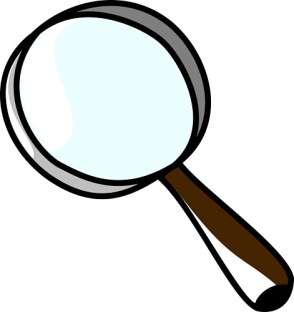 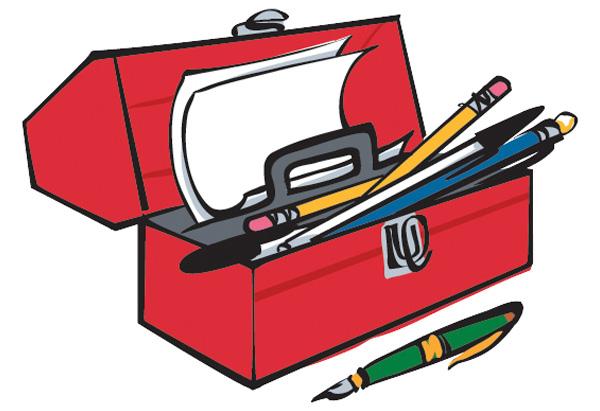 Inference
Clarification
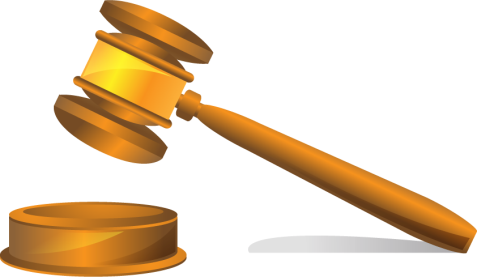 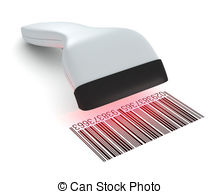 Justification
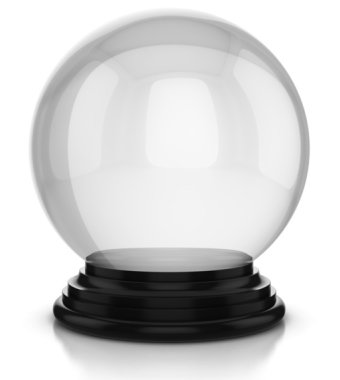 Scanning
Prediction
What do line graphs show?
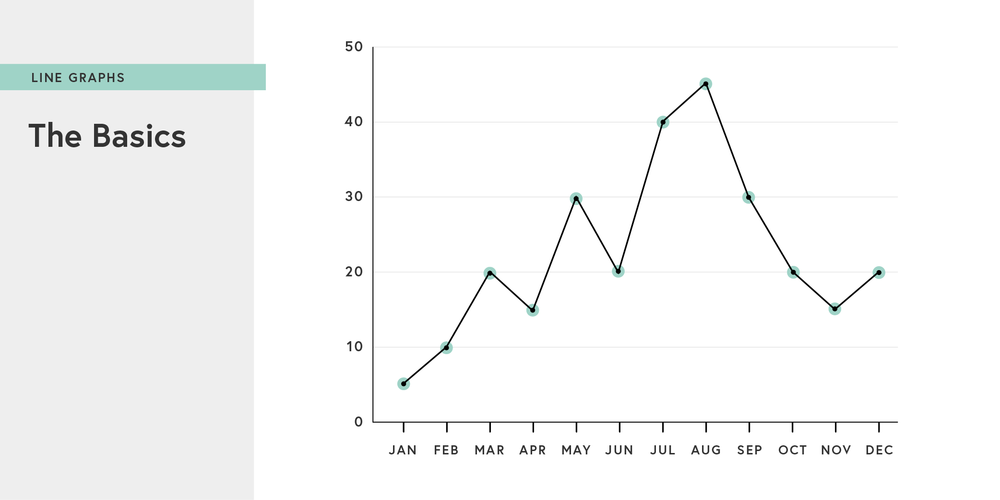 Line graphs track a variable over time.
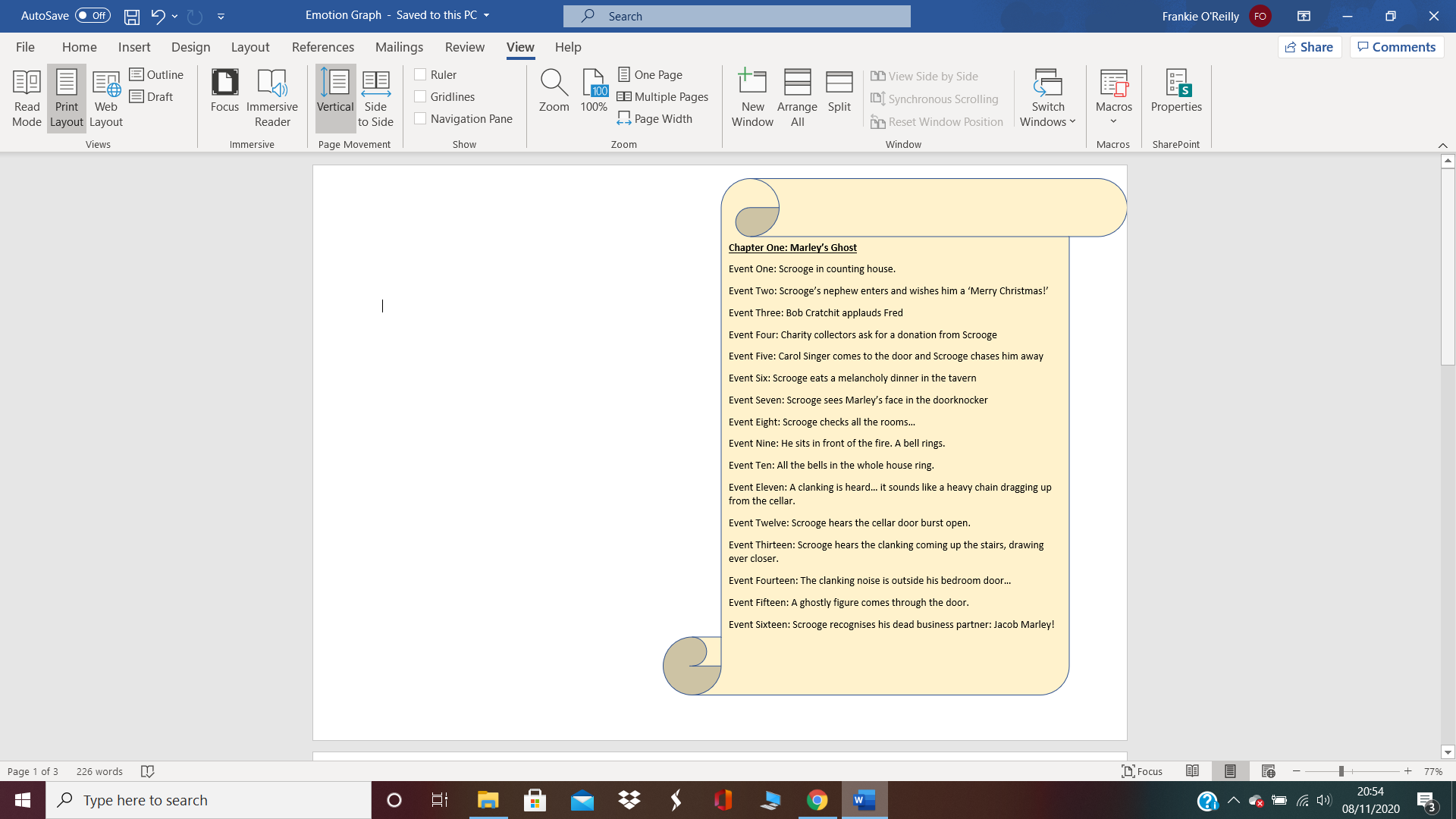 We are going to plot Scrooge’s emotions over Chapter One on a line graph...
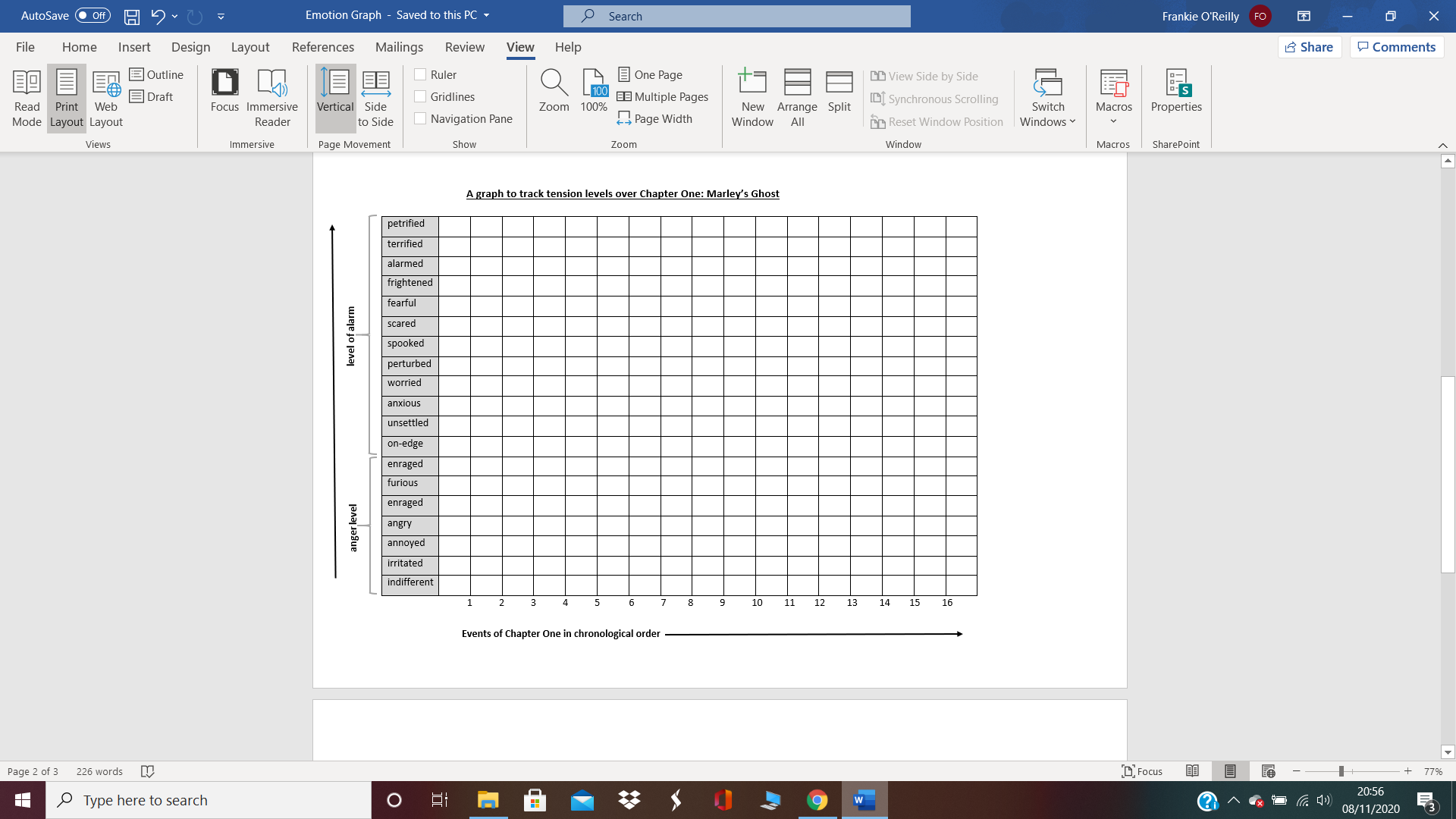